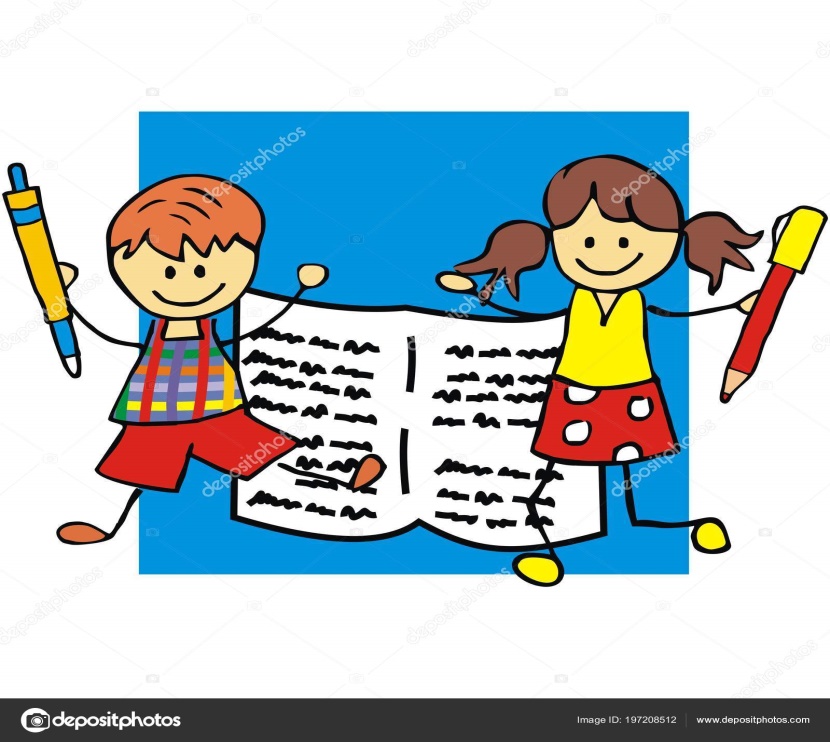 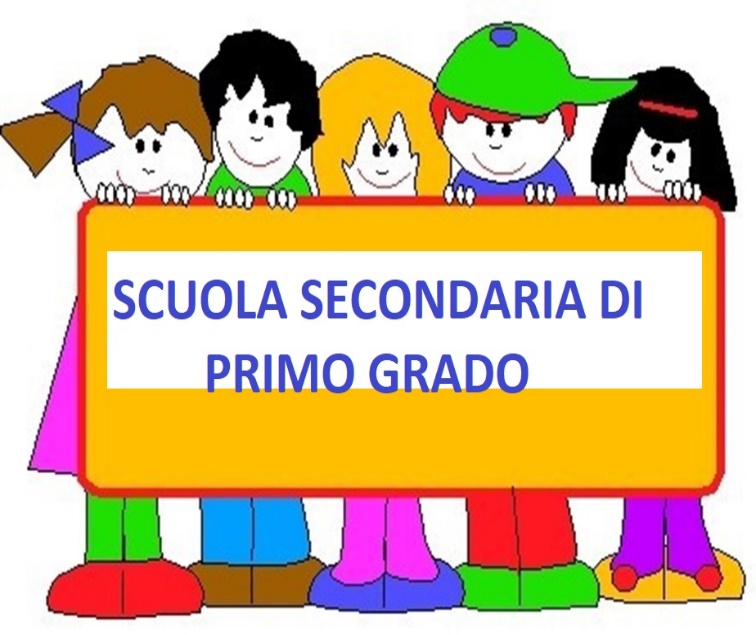 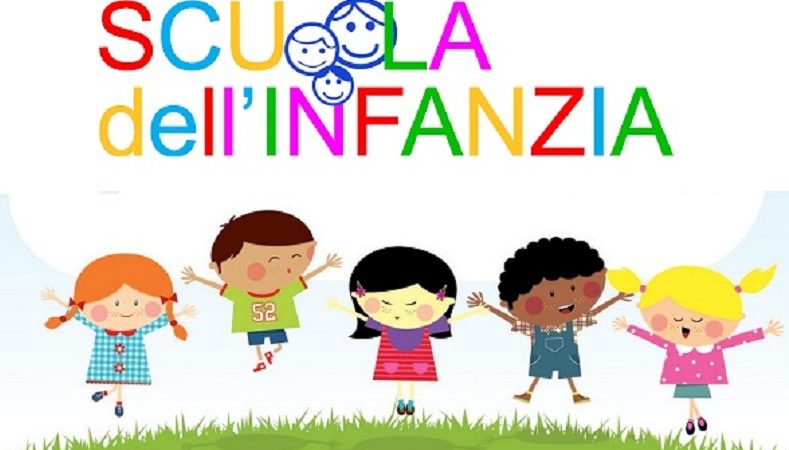 SCUOLA PRIMARIA
RELAZIONE FINALEfunzione strumentale CONTINUITA’ANNO SCOLASTICO 2019/20(Rita Ardoli,  Anna Passanisi, Varani Cristina)
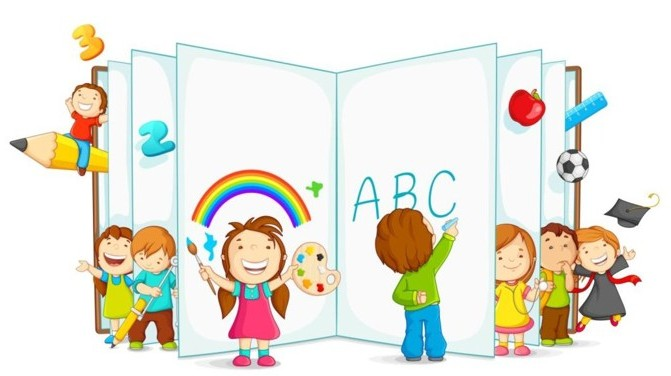 CONTINUITA’ SCUOLA INFANZIA - SCUOLA PRIMARIA
SI SONO ORGANIZZATI:


incontri  di confronto a settembre e a gennaio tra insegnanti scuola infanzia - insegnanti classi prime scuola primaria
raccolta informazioni degli alunni in passaggio
formazione delle classi  in collaborazione con le insegnanti della  future prime e le funzioni strumentali inclusione
CONTINUITA’ SCUOLA PRIMARIA - SCUOLA SECONDARIA
SI SONO ORGANIZZATI:

incontri  di confronto insegnanti classi prime scuola secondaria - insegnanti scuola primaria

microstage  nella scuola secondaria per favorire  il passaggio dei bambini delle classi quinte elementari
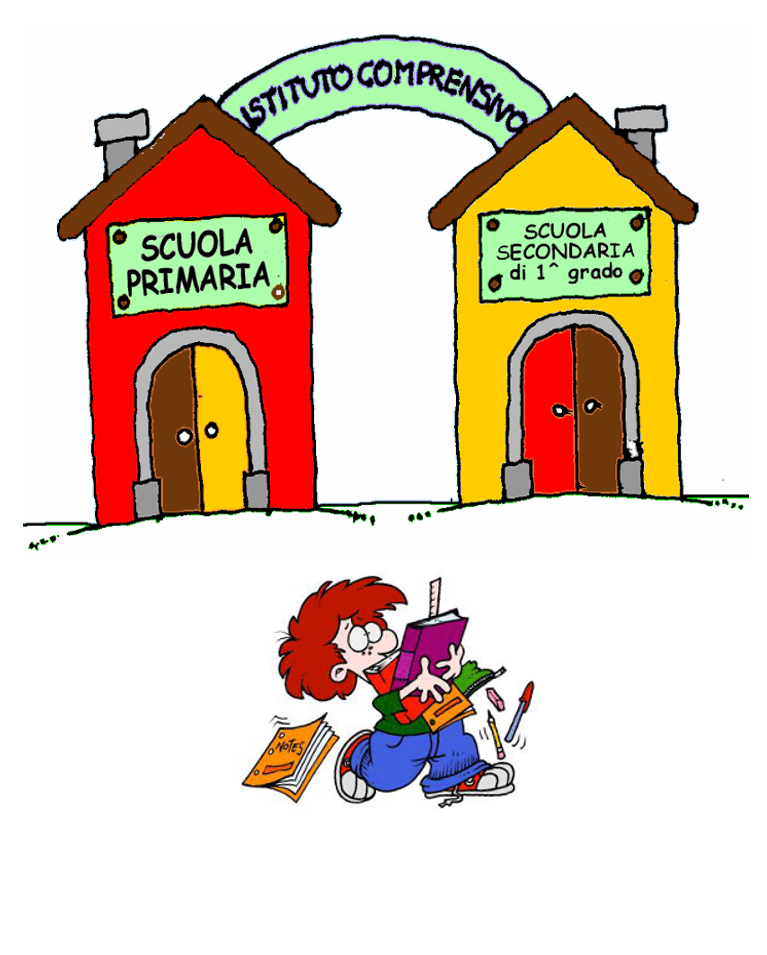 giornate di scuola aperta per famiglie e nuovi alunni

raccolta informazione degli alunni in passaggio

formazione delle classi  in collaborazione con funzioni strumentali inclusione e disagio
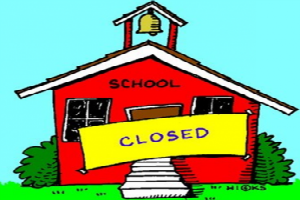 OBIETTIVI NON RAGGIUNTI
A causa della chiusura scuole per pandemia Covid 19 non è stato possibile realizzare alcune attività programmate quali:
 incontri di continuità bambini anni 5 scuola infanzia e alunni classi prima e quinta scuola primaria 
incontro tra alunni scuola infanzia Corte e alunni di una classe prima media per lettura di testi creati dagli alunni della secondaria
giornate dello sport scuola infanzia/scuola primaria, scuola primaria /scuola secondaria .
verifica dell’andamento scolastico dei nostri alunni quest’anno in prima superiore.
GRAZIE A TUTTI I COMPONENTI DELLA          COMMISSIONE CONTINUITA’ PER LA               COLLABORAZIONE.